Отчет о деятельности
Контрольно-счетной палаты
Чувашской Республики
за 2019 год
Докладчик:
Председатель 
Контрольно-счетной палаты 
Чувашской Республики
С.И. Аристова

г.Чебоксары
2020 г.
Динамика проверенных средств и количества мероприятий и объектов контроля
Объем проверенных средств в динамике
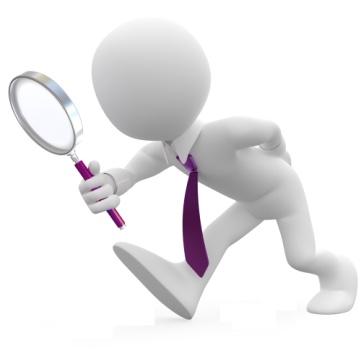 Всего проверено средств
55 434,7 млн. рублей
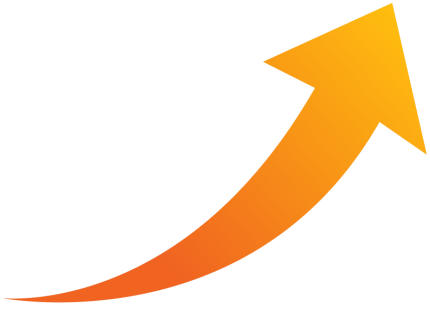 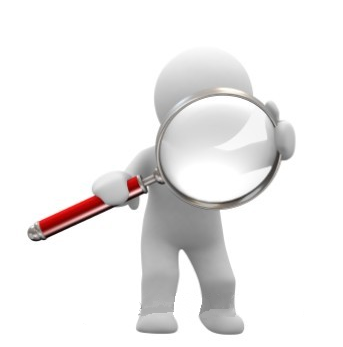 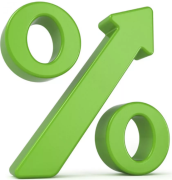 13
2
Проверенные бюджетные (внебюджетные) средства в разрезе направлений (млн.руб.)
Проверки с выходом на объекты контроля
7 025,0 Всего
2 053,6 (29,2%)
Экономика, промышленность
1 737,1 (24,7%)
Строительство, дорожное хозяйство
1 332,6 (19,0%)
Образование, культура, спорт, социальная политика
Здравоохранение, в том числе ТФОМС
1 076,9 (15,3%)
Межбюджетные трансферты, направленные в муниципальные образования
322,5 (4,6%)
Сельское хозяйство
305,9 (4,4%)
Национальная безопасность и правоохранительная деятельность
196,4 (2,8%)
Внешняя годовая бюджетная отчетность
(камеральные проверки)
Всего
48 409,7
3
Структура нарушений (с учетом неэффективного использования денежных средств и имущества) (млн.руб.)
2018
2019
Сведения о выявленных нарушениях
Неэффективное использование денежных средств и материальных ресурсов и имущества
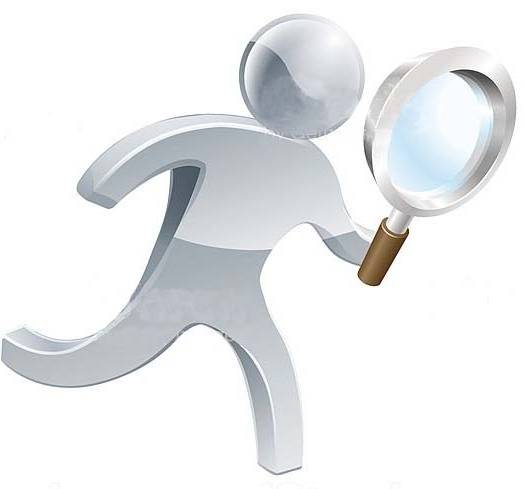 Предотвращено
164,5 млн. руб.
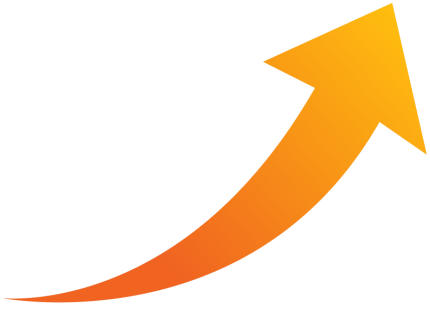 5
2018
2019
Принятые меры в части устранения выявленных недостатков
(           с 2018 г. в количественном выражении)
-21
41 производство по делам об административных правонарушениях
-9
+21
0 уведомлений о применении бюджетных мер принуждения
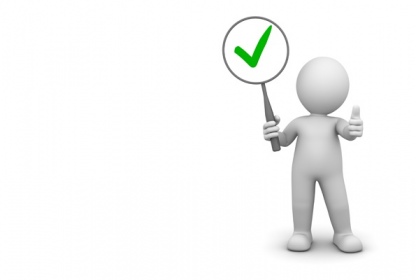 +8
28 материалов, направленных в органы прокуратуры и правоохранительные органы
46 лиц привлечено к дисциплинарной ответственности
84 представления
-5
-1
2 уголовных дела
+32
94 информационных письма в органы исполнительной власти
6
Аудит государственных и муниципальных закупок (тыс.руб.)
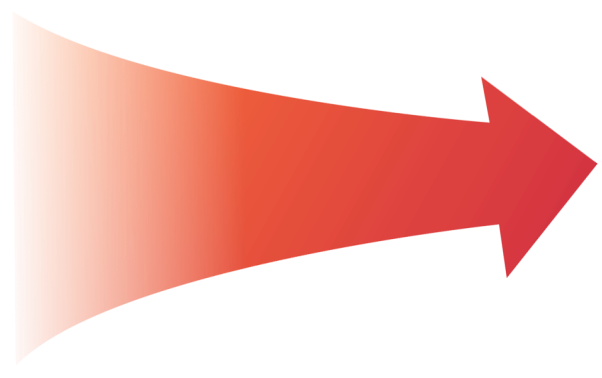 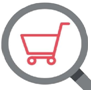 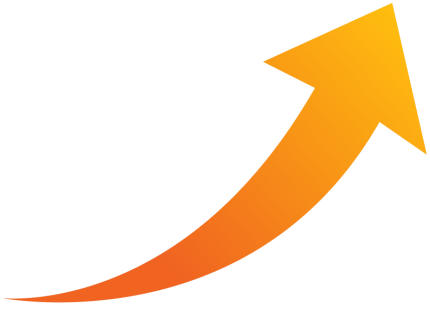 Количество финансовых
нарушений - 207
Количество процедурных нарушений - 263
2018
2019
Задачи Контрольно-счетной палаты
Мониторинг выполнения задач в рамках реализации региональных проектов и государственных программ, достижение запланированных показателей
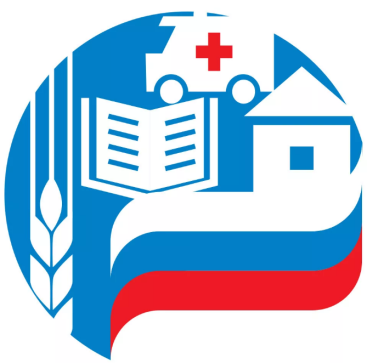 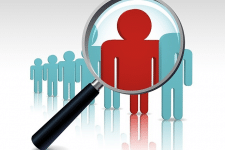 Планирование деятельности, направленной на предупреждение финансовых нарушений, с учетом риск-ориентированного подхода
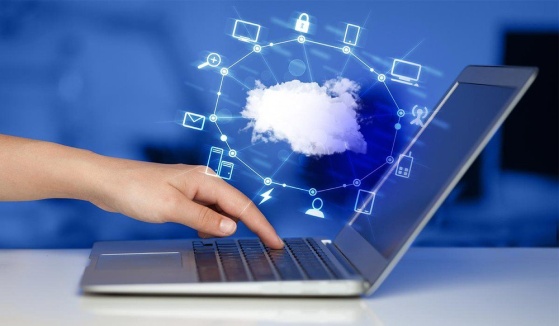 Дальнейшее расширение использования информационных ресурсов, 
общедоступных баз данных
Взаимодействие с общественными институтами, привлечение экспертов, доведение результатов контрольных мероприятий в доступном для граждан формате
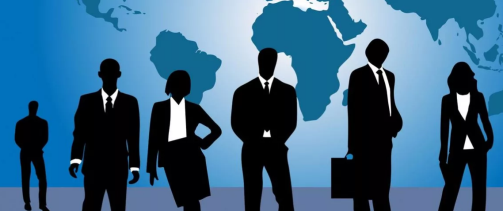 8
Планы Контрольно-счетной палаты
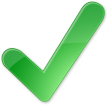 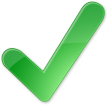 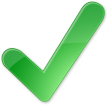 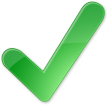 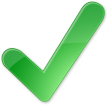 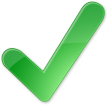 9
9